Teens Gone Mobile
Implementing a Teen Mobile Library Service at 
Berkeley Public Library
Presented by Melissa Eleftherion Carr
May 13, 2011
Who are teens?
Multitaskers
Digital natives
Media consumers
Mobile
Teens are text-based
“Fully 72% of all teens – or 88% of teen cell phone users — are text-messagers. That is a sharp rise from the 51% of teens who were texters in 2006. More than half of teens (54%) are daily texters.” (Lenters, 2010)
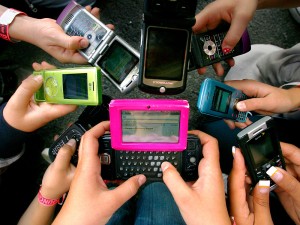 Teens are content creators
According to Pew Internet and American Life Project: “Over half (57%) of teens create content online.” (Lenhart & Madden, 2005)

“Teens are micromedia consumers.”
Teens are peer to peer learners
Tend to travel in groups

Team Players

Participatory culture
Berkeley teens
According to Fact Finder (2000), teens and tweens comprise nearly 12 percent of Berkeley, California’s population.
BPL’s Central Branch is located down the block from Berkeley High, near the YMCA and within walking distance of several middle schools and the Teen Center.
Both national averages and Senior Teen Librarian Kay Finney agree: Teen patronage is low at Central.
Target needs and assessment –Teen Services Area – Berkeley Public Library
Enter through the Grand Hall
Cathedral ceilings and hardwood floors aid ambient noise travel
Denote hushed sense of reverence
Computer Area
Very limited Internet access – 2 total computers
Study Area
Single purpose use
Rigid, uncomfortable seating
Immobile furniture
= Unfriendly teen hangout
Professional development
Current BPL online presence

Staff encouraged to participate in professional development classes

Training on access, navigation, and facilitating patron use of mobile site

Participate in online community
A place for their voice
Threaded discussion forums (book, CD, DVD reviews)
Text reference
Audio and E-books access
Catalog access
Space to collaborate, create, share, consume media
Trusting teens
Encourages a sense of ownership

Promotes peer to peer learning

Demonstrates their value to the community
Sensitivity training
Implement ongoing diversity-training for all staff
Incorporate teens’ developmental needs/assets as foundation for understanding teen behavior
Improve staff performance and morale
Advocate diversity and reduce harassment
Lift ban, and establish rules for cell phone use in library
Outcomes and evaluations
Increase overall usage of BPL’s physical teen space by 10 percent the first month
	25 percent after three months
 
Achieves 1000 unique users per month and a minimum of fifty posts and five threads per day

Improve relevancy ranking and findability of BPL’s new teen mobile site by 30%
timetable
personnel
TAG volunteer driven – minimum commitment 1 hour per day

Interested teen patrons invited to share tech skills

Moderated by teen librarians – 1 hour per week
Annual Staffing costs
Weekly Pizza and Salad served at meetings – $2400

Mileage/travel stipends for volunteers if necessary
Project promotion
“Market mobile with mobile” (Houghton-Jan, 2010)

Create new BPL Teen Facebook page

WOM

QR codes
Project sustainability
Will pilot for one year

Reassessed for sustainability in August 2013

Grant writing to support volunteer stipends

Recruitment of new volunteers (former moderators can serve as mentors)
Project budget
conclusion
Mobile library site just for teens fulfills: 
ERI needs
Developmental needs/assets
Information Literacy
Promotes lifelong learning
Facilitates healthy relationship between teens and libraries
Reshapes library image
Bibliography of resources
ALA/YALSA with Harris Interactive.  Accessed April 1, 2011 http://www.ala.org/ala/yalsa/HarrisYouthPoll.pdf 

Berkeley Public Library. bpl teens. Accessed April 15, 2011 http://www.berkeleypubliclibrary.org/content/

Bolan, K., Canada M., and Cullin, R. Web, library and teen services 2.0. Young Adult Library Services, Winter 2007. 40-43. Retrieved April 3, 2011from Library Literature and Information Science Full Text database.
Bridges, L. , Rempel, H. , & Griggs, K. (2010). Making the case for a fully mobile library web site: from floor maps to the catalog. Reference Services Review. 38(2) 309-320. Retrieved April 3, 2011 from Library Literature and Information Science Full Text Database.
Evans, G. E., & Ward, P. L. (2007). Management basics for information professionals (2nd ed.) New York: Neal-Schuman Publishers, Inc.

Hardacre, M. (2010). Teens talk tech. Young Adult Library Services. 8(2), 29-30. Retrieved April 3, 2011 from Library Literature and Information Science Full Text Database.
Bibliography of resources
Houghton-Jan, S. (October 19, 2010) Mobile services for libraries. Retrieved April 10, 2011 from http://infopeople.org/training/mobile-services-libraries

 Hill, R. (2010). The world of multitasking teens: how library programming is changing to meet these needs. Young Adult Library Services. 8(4), 33-36. Retrieved April 3, 2011 from Library Literature and Information Science Full Text database.

 Jones, P. (2002) New Directions for Library Service to Young Adults. Chicago: American Library Association. Appendix B.

Lenhart, A., & Madden, M. (2005). Teen content creators and consumers. Washington, DC: Pew Internet & American Life Project, November 2. Accessed April 27, 2011: http://www.pewInternet.org/PPF/r/166/report_display.asp
Bibliography of resources
Lenhart, A., Ling, R., Campbell, S., & Purcell, K. (2010). Teens and mobile phones. Washington, DC: Pew Internet and American Life Project, April 20. Accessed April 27, 2011: http://www.pewinternet.org/Reports/2010/Teens-and-Mobile-Phones/Summary-of-findings.aspx

Pope, K., Peters, T., Bell, L., & Burhans, S. (2010). Twenty-first century library must-haves. Searcher, 18(3), 44-47. Retrieved April 3, 2011 from Library Literature and Information Science Full Text Database.
 
U.S Bureau of the Census. (2008) Fact Finder. Retrieved April 15, 2011, U.S. Census. http://factfinder2.census.gov/faces/tableservices/jsf/pages/productview.xhtml?pid=DEC_00_SF2_DP1&prodType=table
 
Velasquez, J. (November 18, 2010) Going mobile: teens, libraries, and cell phones. Retrieved April 15, 2011 from YALSA: http://connectpro87048468.na5.acrobat.com/p31998249/?launcher=false&fcsContent=true&pbMode=normalwebinar